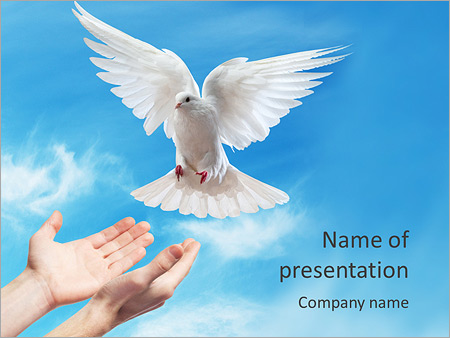 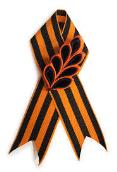 Акция 
«Голубь мира»
Старшая группа
2020г.
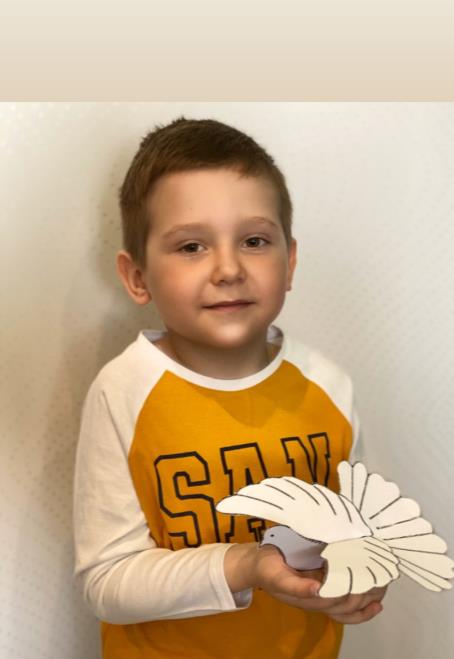 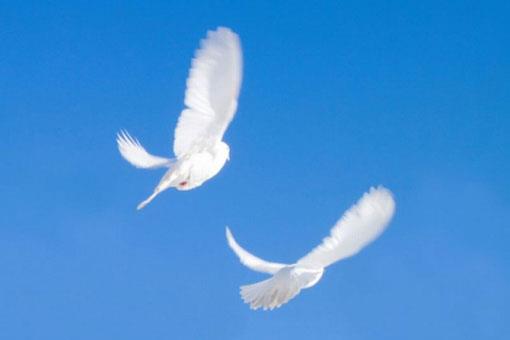 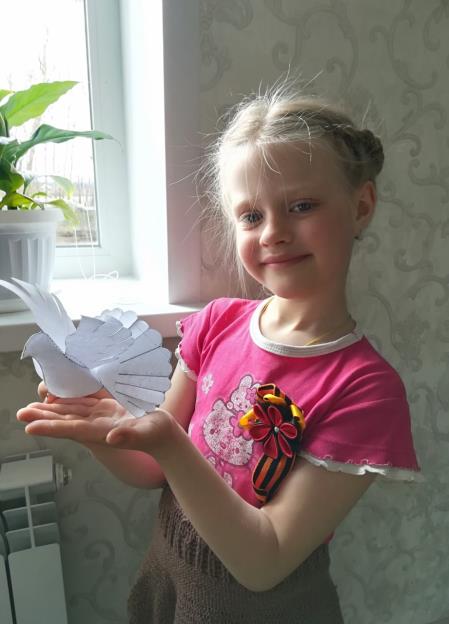 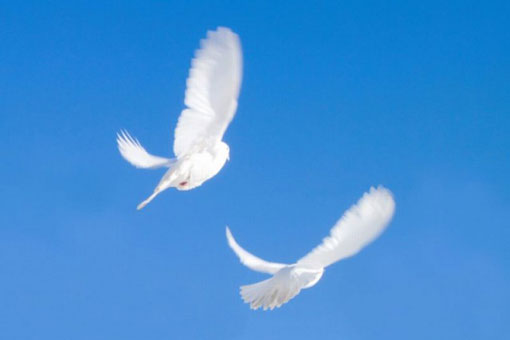 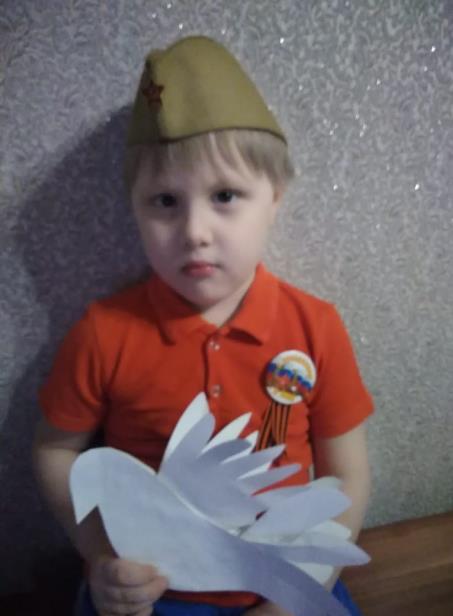 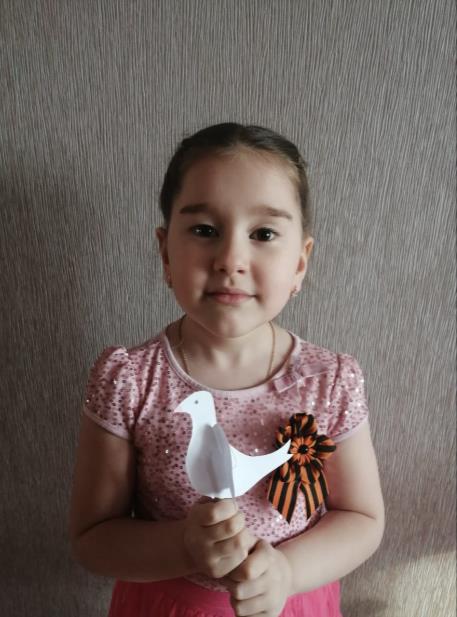 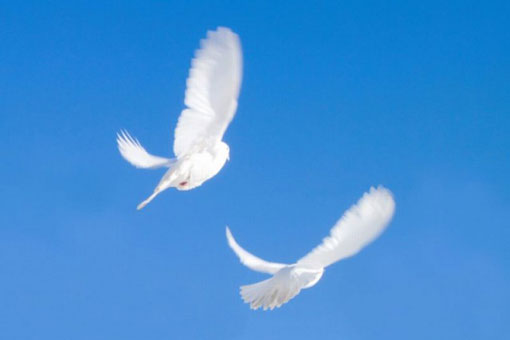 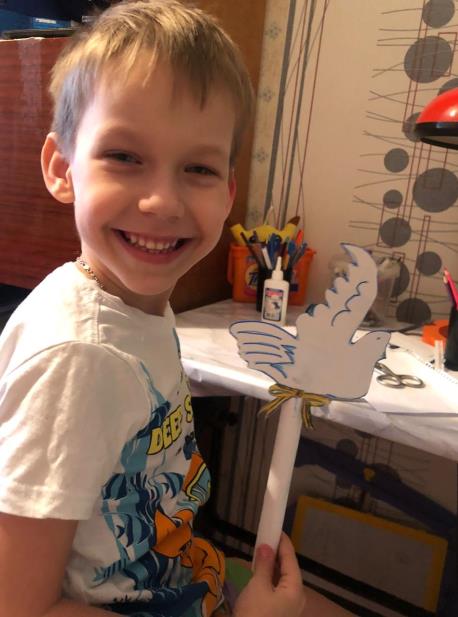 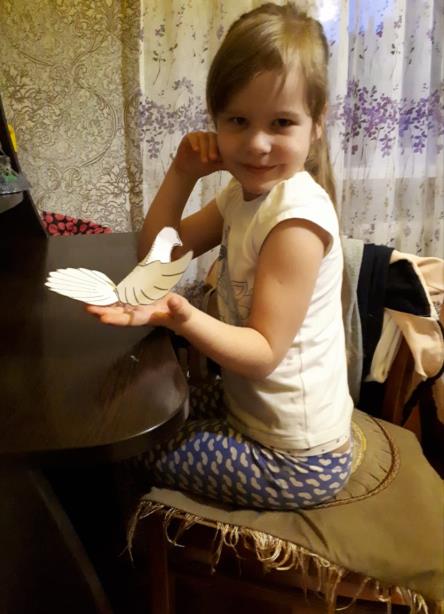 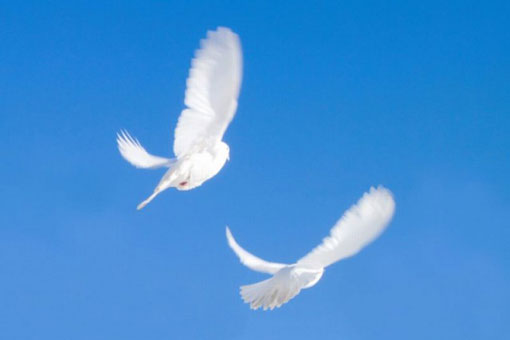 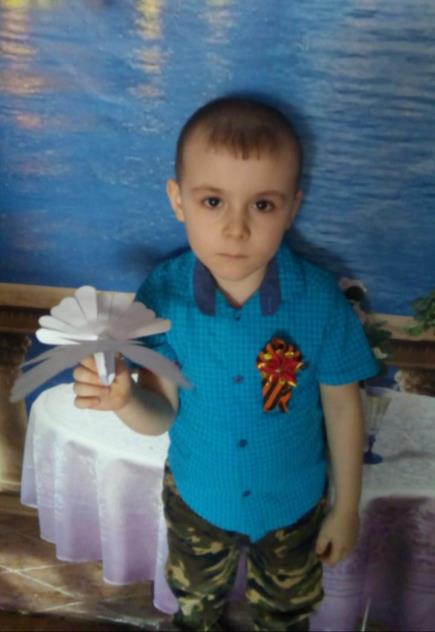 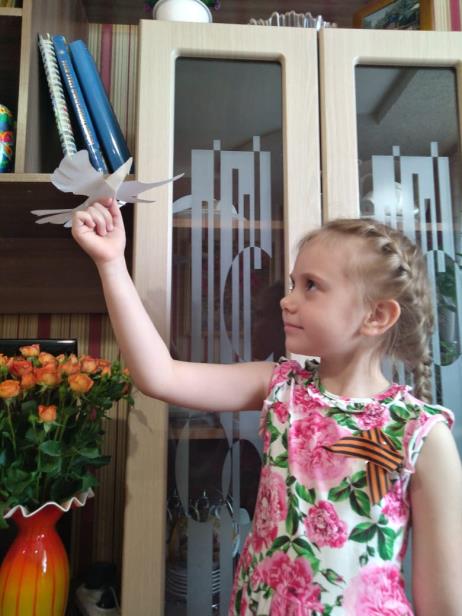 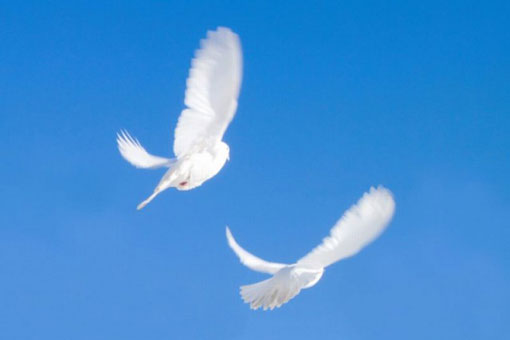 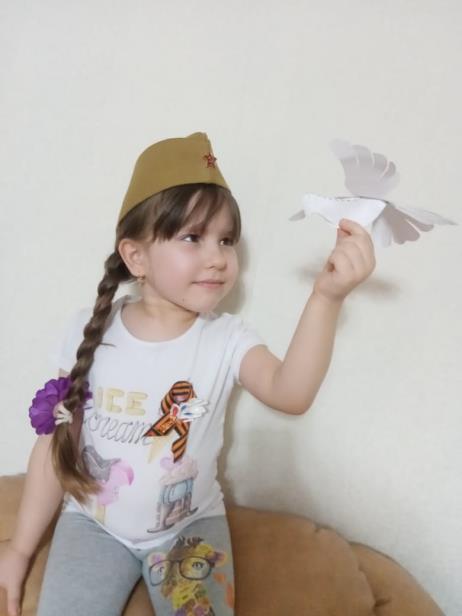 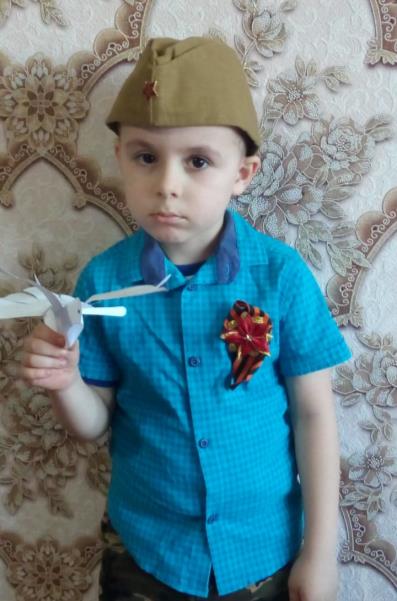 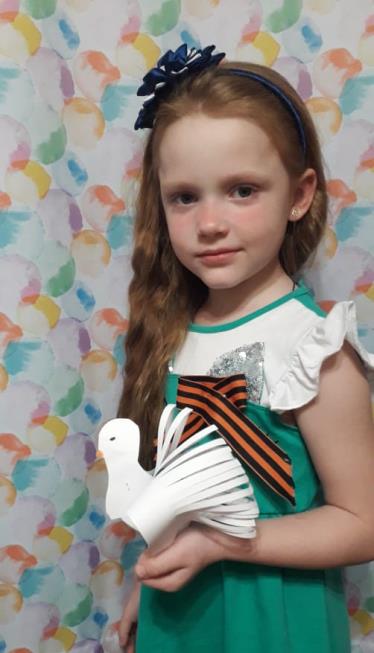 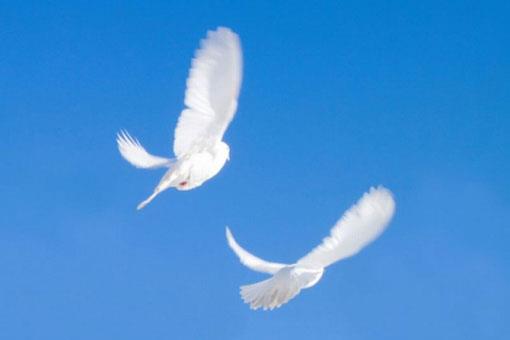 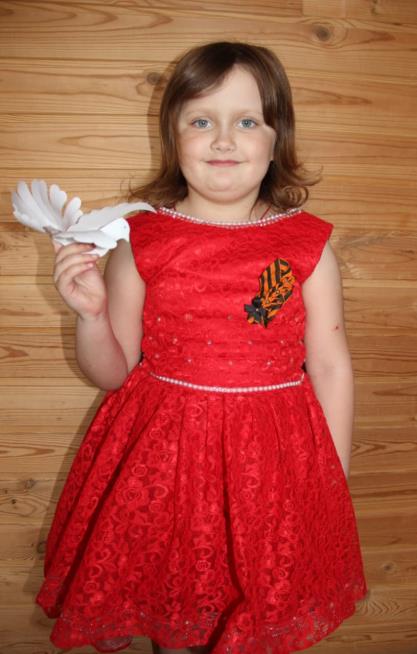 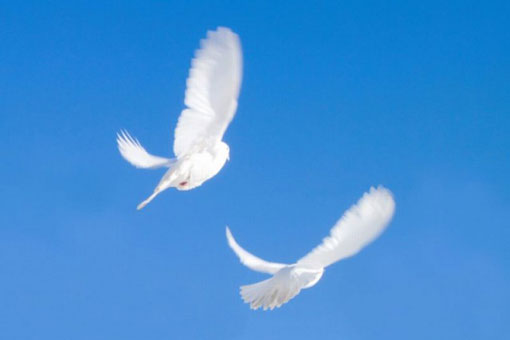 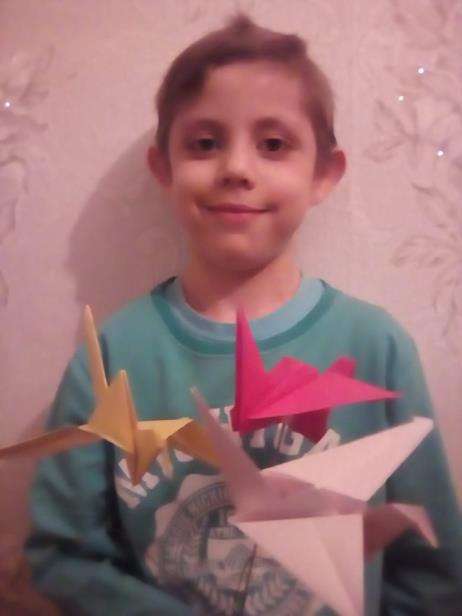 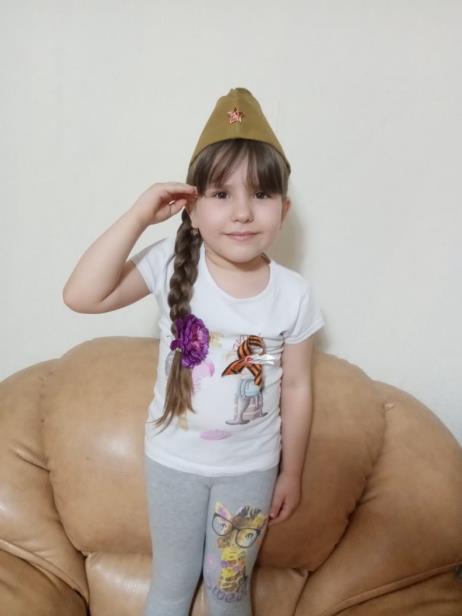 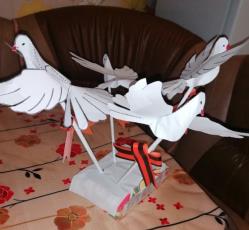 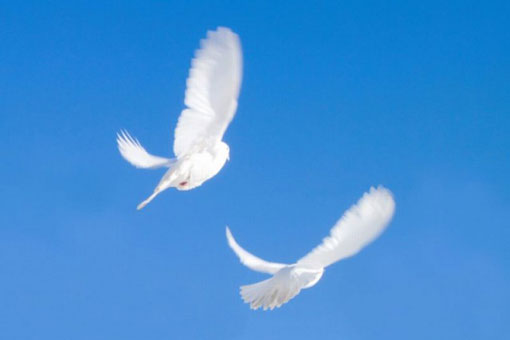 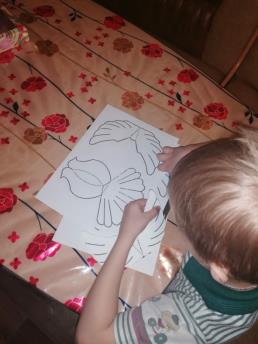 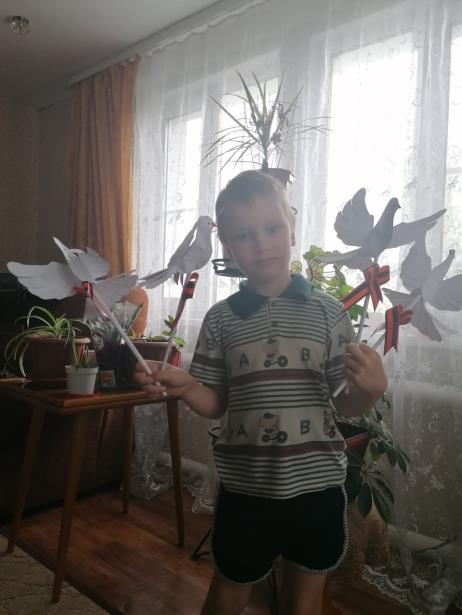 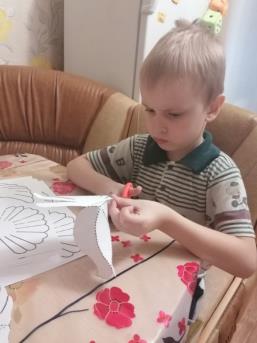 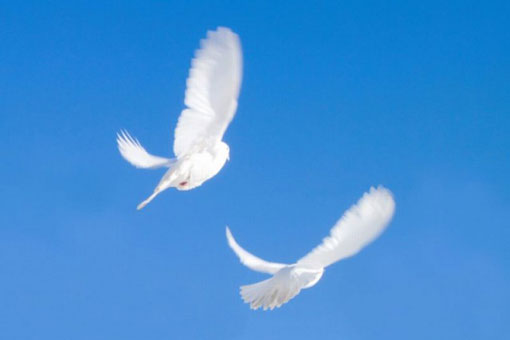 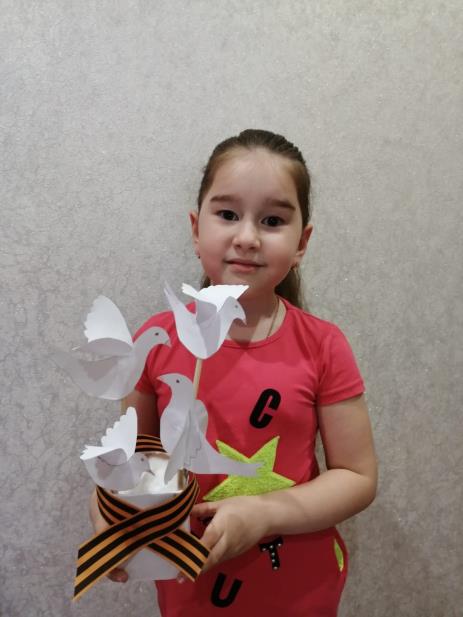 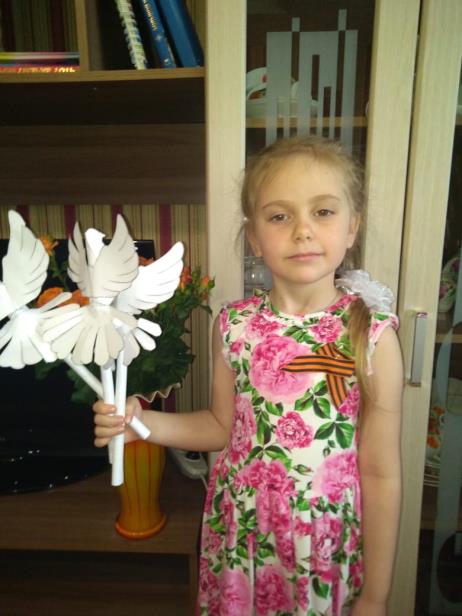 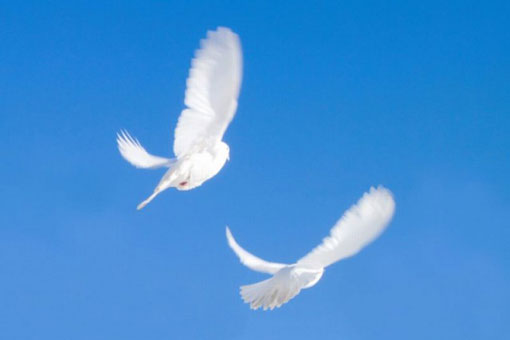 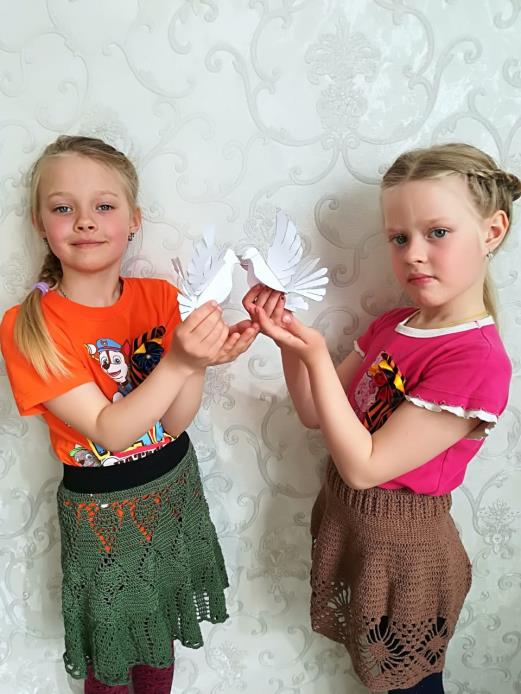 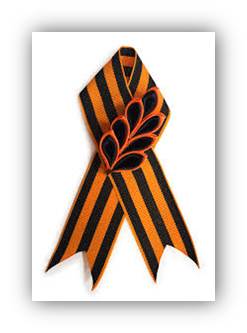 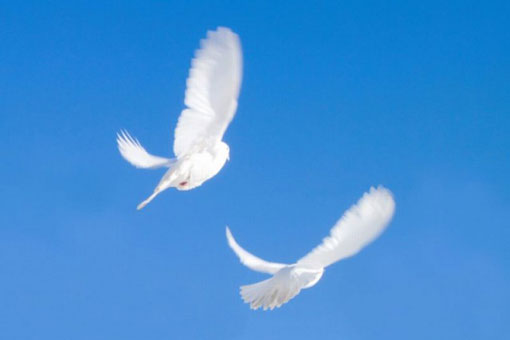 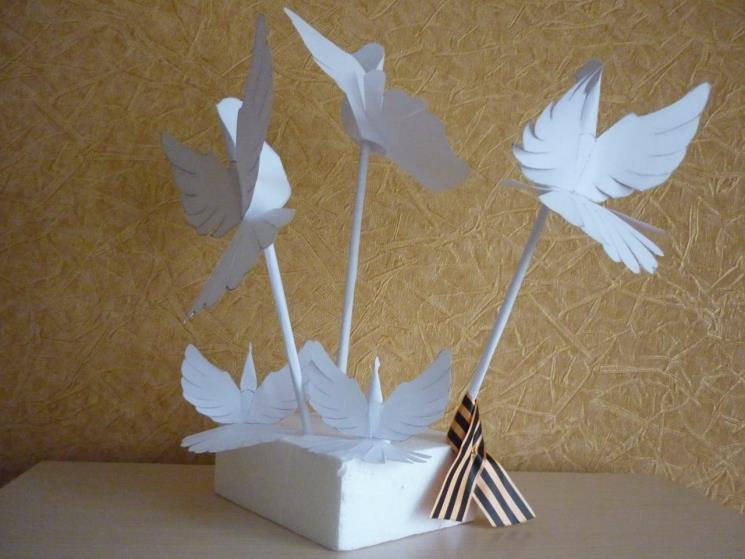 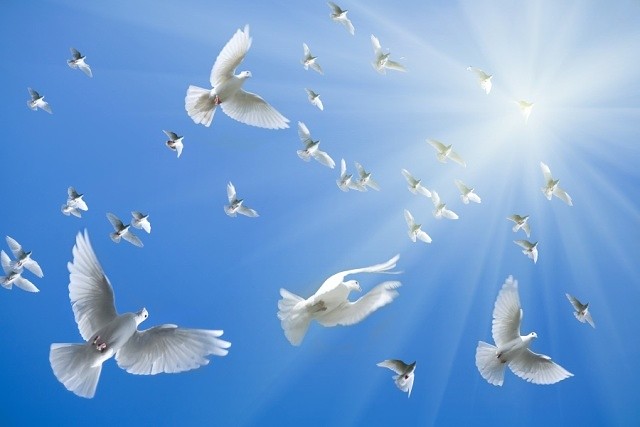 Летите, голуби, летите
По миру с добротой своей
Несите, голуби, несите
Любовь всем людям поскорей!